Министерство Образования РМ
МОУ «Средняя общеобразовательная школа № 25»
г.о. Саранск Республики Мордовия
Портфолио
учителя начальных классов       
МОУ «Средняя общеобразовательная школа № 25»

Гузановой Ларисы Александровны
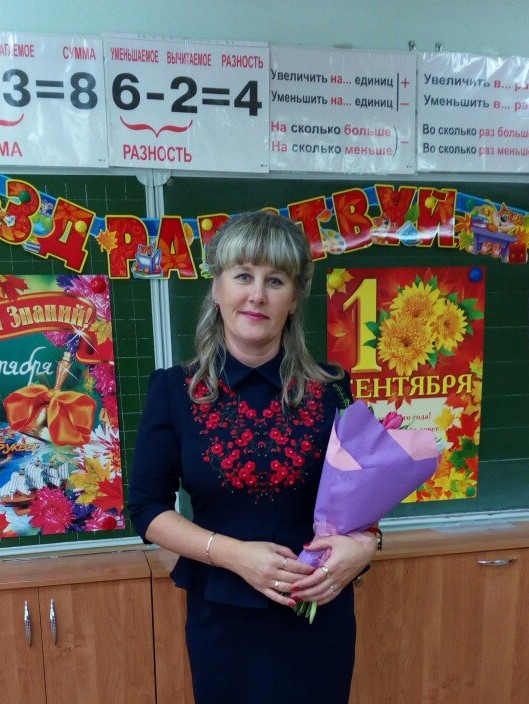 Общие сведения
Приложение 1
Характеристика-представление
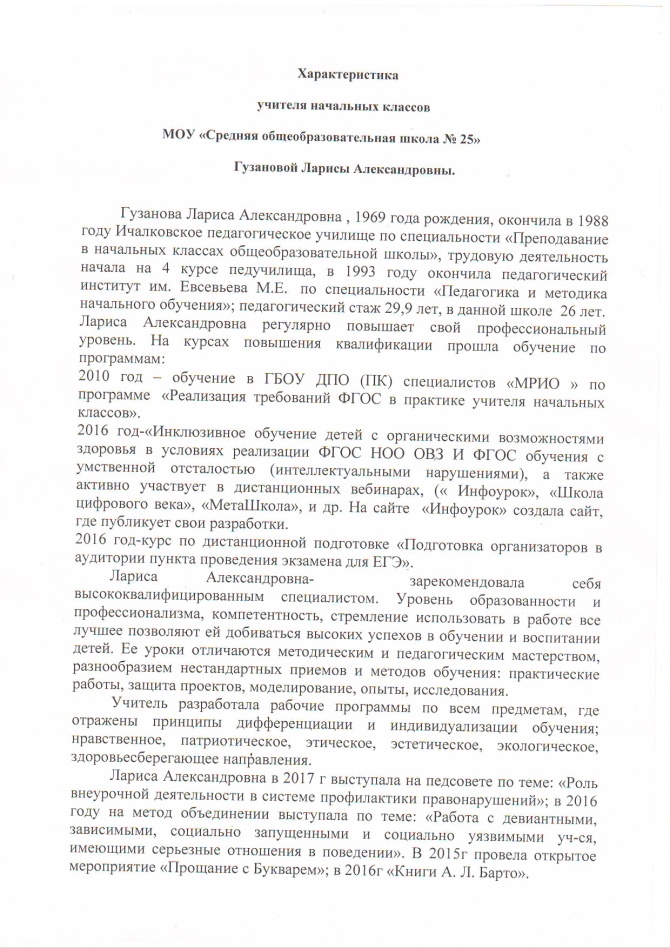 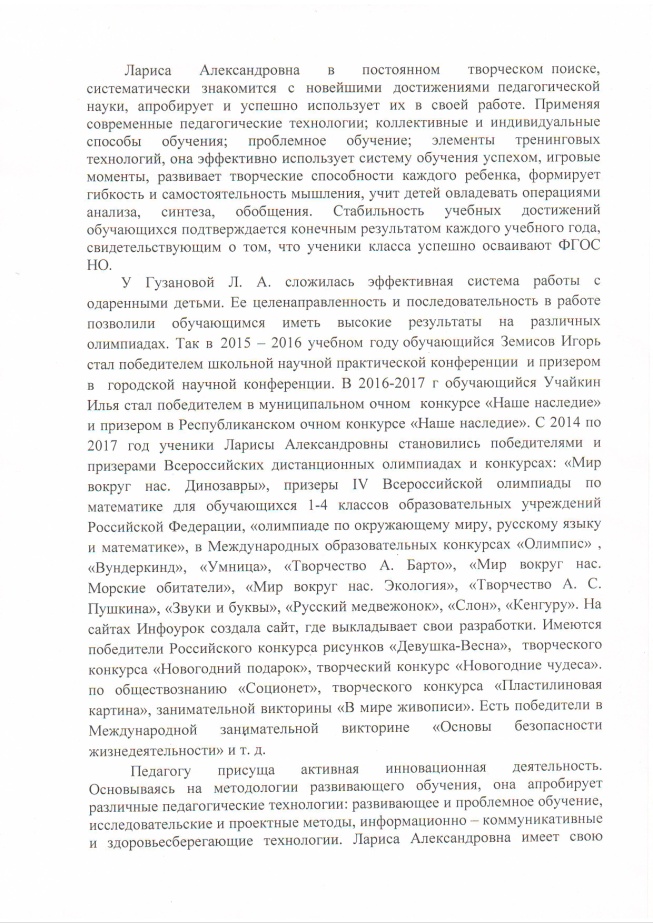 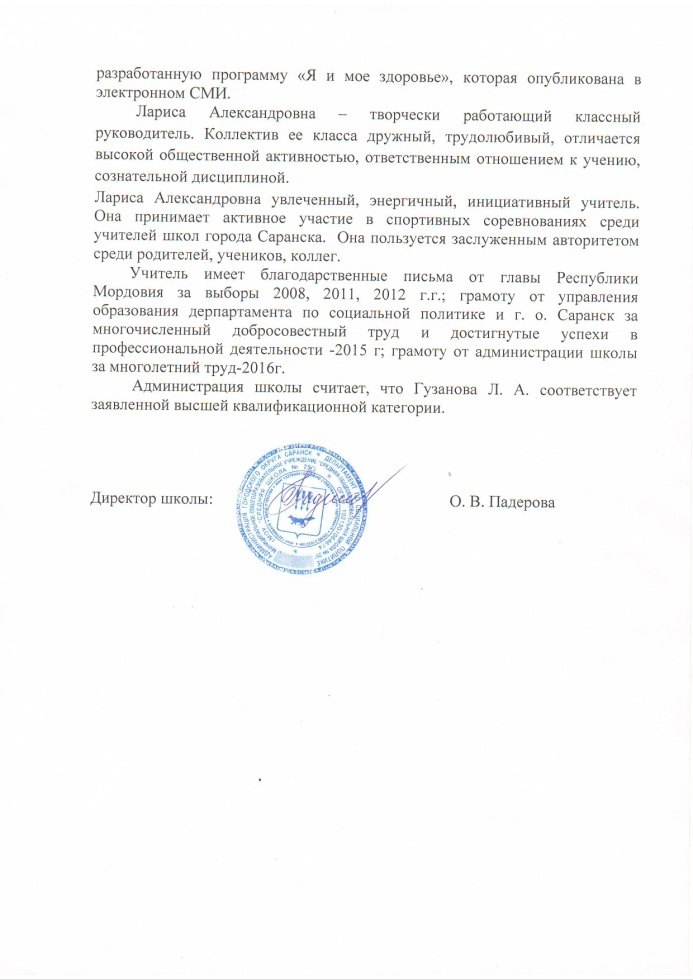 Приложение 2
1. Качество знаний  по итогам внутреннего мониторинга  учебных достижений обучающихся за межаттестационный период
Приложение 3
Качество знаний – 84%
2. Качество знаний по  итогам внешнего  мониторинга учебных достижений обучающихся за межаттестационный  период
Предмет: Математика
Дата проведения: 17.11.2017.
Класс: 4Г
Вид работы: контрольная работа
Результаты:
«5» - 5                                     Качество знаний: 68%
«4» - 14                          Уровень обученности: 86%
«3» - 5                                         Средний балл: 3,7
«2» - 4
Приложение 15
3. Применение  информационно-коммуникационных технологий
Активное использование в работе мультимедийных учебных пособий и интернет-ресурсов (коллекция цифровых образовательных ресурсов http://school-collection.edu.ru/, видео-уроки http://interneturok.ru/ru). Систематическое применение информационных технологий в процессе обобщения и контроля знаний. Использование в урочной и внеурочной деятельности возможности мультимедийной техники. Участие в проектах «Школа цифрового века», профессиональных вебинарах.
Приложение 4
4. Реализация программ углубленного изучения предмета, профильного обучения
Отсутствует
5.Участие в инновационной (экспериментальной) деятельности
Образовательная организация: 
Ресурсный центр МОУ «Средняя школа №25» по развитию инклюзивного образования в образовательном учреждении «Инклюзивное образование: обеспечение доступного образования посредством «пространства выбора» в многопрофильной школе».
       Год открытия: 2014 год
Приложение 5
6. Результаты участия обучающихся во  Всероссийской предметной олимпиаде
Приложение 16
7. Позитивные результаты внеурочной деятельности обучающихся по учебным предметам
Муниципальный уровень:

Призовое место – 1

Республиканский  уровень:
    участие -  6
    победы и призовые места – 3

Российский уровень:
    участие - 110 
    победы и призовые места – 47

Международный уровень: 
    участие -  115
    победы и призовые места - 22
Приложение 6
8. Наличие публикаций, включая интернет-публикации
Республиканский уровень: 


Всероссийский уровень: 


Материалы (внеклассных мероприятий; презентации уроков, внеклассных мероприятий,  работы учащихся)
размещены на сайтах: 

http://nsportal.ru/guzanova-larisa-aleksandrovna Социальная сеть работников образования nsportal.ru (мини-сайт) 


Статья «Адаптированная образовательная программа как условие получения образования ребенком с ограниченными возможностями здоровья», 2016

https://infourok.ru/user/trunkina-tatyana-aleksandrovna/progress
Выступление «Деятельностный подход в обучении как основа организации учебной деятельности младших школьников», 2016

https://infourok.ru/user/trunkina-tatyana-aleksandrovna/progress
Занятие по курсу РПС «Юным умникам и умницам» на тему «Тренировка зрительной памяти. Совершенствование мыслительных операций.  Решение нестандартных задач», 2016

Урок русского языка  «число имен существительных» 

https://infourok.ru/user/larisacuzanova/progress



Разработки уроков, мероприятий, публикации на личном сайте:
Программа факутальтивного валелогического курса по формированию навыка ЗОЖ младших  школьников (1 класс)
http://nsportal.ru/node/
Приложение 7
9. Наличие авторских программ , методических пособий
На уровне образовательной организации

Программа факультативного валеологического  курса 
по формированию навыка ЗОЖ младших школьников
(1 класс)
 http://nsportal.ru/nachalnaya-shkola/raznoe/ya-i-moe-zdorove
Приложение 14
10. Выступления на научно-практических конференциях, педагогических чтениях, семинарах, секциях, методических объединениях
Образовательная организация: 

Выступление на методическом объединении учителей начальных классов по теме «Работа с девиантными, зависимыми, социально запущенными и социально уязвимыми уч-ся, имеющими серьезные отношения в поведении» 2017г

Выступление на школьном педагогическом совете по теме «Роль внеурочной деятельности в системе профилактики правонарушений» 2016г

Республиканский  уровень:  
 
             

Всероссийский  уровень:
Приложение 8
11. Проведение открытых уроков, мастер-классов, мероприятий
Образовательная организация: 

Открытый урок по русскому языку в 3  Г классе «Число имен существительных » в рамках открытых уроков начальных классов
Открытое внеклассное мероприятие «Прощание с букварем » в 1 Г классе в рамках декады начальной школы, 2015 г.
Открытые внеклассные мероприятия ‘’Книги А.Л.Барто’’ 

Муниципальный уровень:
Приложение 9
12. Общественно-педагогическая активность педагога: участие в экспертных комиссиях, апелляционных комиссиях, предметных комиссиях по проверке ОГЭ и ЕГЭ, в жюри конкурсов, и т.д.
Муниципальный уровень:  


Организатор по проведению итоговой аттестации в форме ГИА, ЭГЭ , 2012г., 2013г., 2014 г., 2015г., 2016г.
Республиканский уровень:
Участие в  подготовке и организованном проведении выборов в Гос. Думу РФ, Гос.Собрание РМ, в местные органы власти-2008г,2011 г., президента РФ-2012г.
Член участковой избирательной комиссии на Выборах в Гос. Думу РФ, Гос.Собрание РМ, в местные органы власти-2016 г., выборы главы республики Мордовии , 2017г.
Российский уровень:
Приложение 10
13.Участие педагога в профессиональных конкурсах
Муниципальный уровень:

Российский уровень:


Олимпиада «Учителями славится Россия»; 
Диплом победителя I степени».
Приложение 11
14.Награды и поощрения педагога в межаттестационный период
Образовательная организация

Благодарности в трудовой книжке

Грамоты от администрации школы, 2016г.


Муниципальный уровень
Управление образования депортамента по соц.политике администрации г.о Саранск за многолетний добросовестный труд и достижение успеха в профессиональной деятельности; 2015г.


Российский уровень


Благодарственные дипломы и свидетельства за подготовку призеров и победителей Всероссийских дистанционных конкурсов, 2015-2017 гг.
Приложение 12
15. Повышение квалификации
Курсы повышения квалификации «Инклюзивное обучение детей с ограниченными возможностями здоровья в условиях реализации ФГОС НОО ОВЗ и ФГОС обучающихся с умственной отсталостью (интеллектуальными нарушениями)», ГБОУ ДПО(ПК)С «МРИО» 16.05.2016 – 
       27.05. 2016 г. (72 часа). Удостоверение о повышении квалификации
Приложение 13
16. Дополнительная информация
Ежегодно участвую в смотре художественной самодеятельности среди школ Пролетарского района и города  (хор учителей, танцевальный ансамбль);
Ежегодно участвую в игре по волейболу, настольному теннису   за первенство среди учителей Пролетарского района